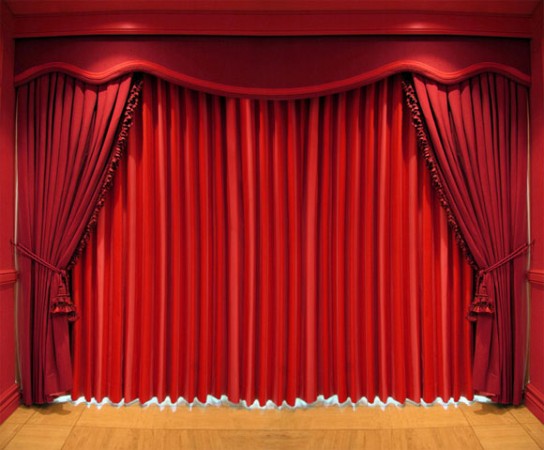 نصوص 
عشقناك يا مصر
ابدأ باسم الله
عشقناك يا مصر– فاروق جويدة
اللغويات
الأعماق ، م الحنية
رفعناك ، المراد حفظناك
الجبهة ( مقدمة الرأس ) ج الأجبن الأجبنة والجبن
الشوق ×  النفور
حفظنا وأعتنى بنا × أهملنا وضيعنا
المراد( أمًّا ) ج الصدور
المضطربين الضالين × المهتدين م الحائر
المراد الشدائد م الجرح
رائحتك الطيبة المراد أرضك
ينتشر نوره × يعتم
المراد الظروف القاسية م الليلة
المراد تتمنين
انزعي × ارتدى والبسي
الأحزان والشواغل × الأفراح م الهم
عشقناك يا مصر– فاروق جويدة
من مظاهر الجمال
تعبيريدل على اعتزاز المصريين بوطنهم مصر، وعلو مكانتها في نفوسهم.
•«يا مصر» : - أسلوب نداء، غرضه التعظيم. - تصوير لمصر بإنسان يوجه إليه الحديث.
تعبيريدل على شدة حب المصريين لبلادهم.
تعبيريدل على حبنا الشديد لمصر.
تعبير يوحي بالوفاء وشدة الشوق أسلوب توكيد بتقديم الجار والمجرور «فينا»
تصوير لمصر بالأم التي ترعى أبناءها وتحنو عليهم.
تصوير للشدائد بالجراح المؤلمة. 
«الجراح » جاءت جمعا؛ لتفيد الكثرة.
تصوير لنشيد مصر بمصباح يضيء؛ 
مما يوحي بعظمة دورها.
تصوير لعبير مصر بالحلم الذي يسعد كل حزين
تصوير لعبير مصر بالسيف في يد الضعفاء
* تصوير لشباب مصر بالشمس التي تنشر ضوءها. 
• تعبير يدل على الدور المميز لشباب مصر في كثير من بلاد العالم.
الليالي - ضياء : بينهما تضاد يوضح المعنى ويؤكده .
تصوير لعبير مصر بالبيت الآمن لكل غريب
تصوير للهموم بثوب تخلعه مصر؛ لتتخلص من أحزانها «الهموم » جاءت جمعا لتفيد الكثرة.
أسلوبا أمر، غرضهما الحث والنصح.
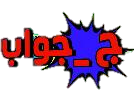 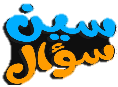 التعليق العام على النص
عرض النص
س1: ما مظاهر حب المصريين لوطنهم ؟


س2: الشاعر متفائل بمستقبل وطنه. وضح ذلك.




س3: اذكر أثر نشيد مصر في الحائرين.


س4: ماذا تمثل مصر للغريب والضعيف والحزين ؟
* حب مصريسكن في أعماق قلوب أبنائها ويعلو فوق رءوسهم كأنه تاج، وهم يعشقونها عشق الأبناء لأمهم التي ترعاهم وتحنو عليهم فيشتاقون إليها في كل حين.
* حيث يرى أن :- صوت مصر سيظل - رغم الشدائد - مصباحا ينير طريق الحائرين ويهديهم إلى الصواب 
*أرضها الطيبة ستظل مأوى للغريب، ومصدر قوة للضعيف ، وفرحة للحزين. 
*- شبابها سيظل شمسا تنير حياة الناس جميعا، فهم عدتها التي تعينها على تحقيق آمالها.
ينير طريق الحائرين ويهديهم إلى الصواب.
* هي مأوى للغريب، ومصدر قوة للضعيف، وفرحة للحزين .
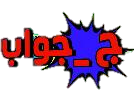 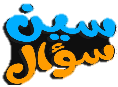 التعليق العام على النص
عرض النص
س5: بم وصف الشاعر شباب مصر؟


س6: إلام يدعو الشاعر مصر في نهاية النص ؟


س7: ماذا نتعلم من النص ؟
* وصفهم بأنهم نابغون، ومصرون على قهر الصعاب كما أنهم أصحاب فضل في بناء الحضارة العالمية.
* إلى أن تتخلص من همومها وأحزانها فهناك مستقبل أفضل بانتظارها.
الاعتزاز بالوطن، والعمل من أجل رفعته . 		
مصر أقوى من الشدائد والمحن.
مصر تحتضن الجميع.  
الشباب هم أمل مصر في تحقيق مستقبل مشرق.
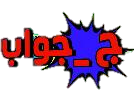 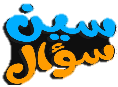 التعليق العام على النص
مستويات عليا
عرض النص
س1: دلل على نبل المصريين وشهامتهم

س2: كيف يفيد شباب مصر وطنهم؟


س3:ما علاقة حب الوطن بالإيمان ؟   

س4:  تصور أنك ابتعدت عن وطنك. فبماذا تشعر؟
.*ينصرون الضعيف ، ويأوون الغريب ، ويواسون الحزين .
* شباب مصر هم  عدتها التي تعينها على تحقيق آمالها، فبعلمهم وقوة سواعدهم يحققون لها التقدم والرقي.
كلما زاد إيمان المرء زادت تضحياته من أجل رفعة وطنه .
أشعر بالحنين والشوق والرغبة الشديدة في العودة إليه.
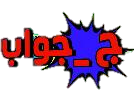 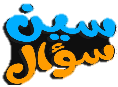 التعليق العام على النص
مستويات عليا
عرض النص
س5: ماذا يحدث إذا تعرض وطنك لاعتداء خارجي ؟ 

س6: عبر عن أمنياتك لوطنك.

س7: ماذا يحدث إذا هاجر كل الشباب إلى الخارج ؟


س8: ما واجب المصريين تجاه وطنهم مصر؟
سأدافع عنه بكل ما أوتيت من قوة.
أجب بنفسك
* ستتأخر مصر في شتى مجالات العلوم والفنون والصناعات، وتعجز عن اللحاق بمسيرة التقدم.
* وقت السلم : أن يعملوا جميعا على نهضته ورقيه حيث يجتهد كل منهم في مجاله.
* وقت الحرب : أن يضحوا من أجله بالغالي والنفيس، ويفدوه بأرواحهم.
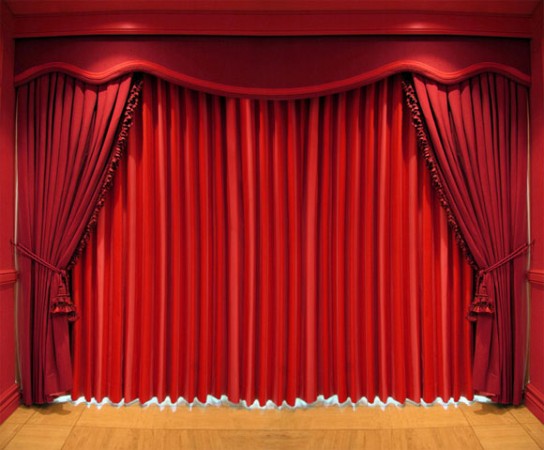 عشقناك يا مصر
تدريبات
ابدأ باسم الله
تدريبات وواجب
عشقناك يا مصر– فاروق جويدة
1-حملنــــاك يا مـصـرُ بـين الحـنايا        وبين الـضُـلـوعِ وفـــوق الجبـيـن
 2-عشقناك صَـدرًا رعـــــانا بـدفء      وإن طــال فيــنا زمــانُ الحـــنيـن
(أ) هات في جمل من تعبيرك : 
(۱) معنى : «الحنايا» ...............................(۲) مضاد : «رعانا » .................................... 
(۳) مفرد : «الضلوع».................(4) جمع : «الجبين».....................................
 (ب)  ما مظاهر حب المصريين لوطنهم كما فهمت من البيتين ؟

......................................................................................................................
 (ج)تصور أنك ابتعدت عن وطنك. فبماذا تشعر؟
......................................................................................................................
(د) وضح ما يلي :
(1) الجمال في قوله : «عشقناك صدرا»...........................................................................
(۲) دلالة قوله : «... فوق الجبين»............................................................................
أهملنا وضيعنا
الأعماق
الضلع
الأجبن – الأجبنة - الجبن
* حب مصريسكن في أعماق قلوب أبنائها ويعلو فوق رءوسهم كأنه تاج، وهم يعشقونها عشق الأبناء لأمهم التي ترعاهم وتحنو عليهم فيشتاقون إليها في كل حين.
أجب بنفسك
أجب بنفسك
تعبيريدل على اعتزاز المصريين بوطنهم مصر، وعلو مكانتها في نفوسهم.
تدريبات وواجب
عشقناك يا مصر– فاروق جويدة
1-حملنــــاك يا مـصـرُ بـين الحـنايا        وبين الـضُـلـوعِ وفـــوق الجبـيـن
 2-عشقناك صَـدرًا رعـــــانا بـدفء      وإن طــال فيــنا زمــانُ الحـــنيـن
(3)الغرض من النداء في قوله : «يامصر»...................
(هـ) هات من النص ما يدل على المعنيين التاليين :
(1) صوت مصر الجميل يهدى الحائرين.
................................................................................................................
(۲) مصر تتخلص من أحزانها لتستعيد مكانتها.
.................................................................................................................
التعظيم
سيبقى نشـــــيدُك رغـــمَ الجـراح        يضيءُ الطــريقَ على الحائـريـن
فهيا اخْلعى عنك ثوبَ الهـــــموم         غـدًا  سـوف يأتـي بمـا تحـلمــين
تدريبات وواجب
عشقناك يا مصر– فاروق جويدة
1-حملنــــاك يا مـصـرُ بـين الحـنايا        وبين الـضُـلـوعِ وفـــوق الجبـيـن
 2-عشقناك صَـدرًا رعـــــانا بـدفء      وإن طــال فيــنا زمــانُ الحـــنيـن
(3)الغرض من النداء في قوله : «يامصر»...................
(هـ) هات من النص ما يدل على المعنيين التاليين :
(1) صوت مصر الجميل يهدى الحائرين.
................................................................................................................
(۲) مصر تتخلص من أحزانها لتستعيد مكانتها.
.................................................................................................................
التعظيم
سيبقى نشـــــيدُك رغـــمَ الجـراح        يضيءُ الطــريقَ على الحائـريـن
فهيا اخْلعى عنك ثوبَ الهـــــموم         غـدًا  سـوف يأتـي بمـا تحـلمــين
تدريبات وواجب
عشقناك يا مصر– فاروق جويدة
1-حملنــــاك يا مـصـرُ بـين الحـنايا        وبين الـضُـلـوعِ وفـــوق الجبـيـن
 2-عشقناك صَـدرًا رعـــــانا بـدفء      وإن طــال فيــنا زمــانُ الحـــنيـن
(3)الغرض من النداء في قوله : «يامصر»...................
(هـ) هات من النص ما يدل على المعنيين التاليين :
(1) صوت مصر الجميل يهدى الحائرين.
................................................................................................................
(۲) مصر تتخلص من أحزانها لتستعيد مكانتها.
.................................................................................................................
التعظيم
سيبقى نشـــــيدُك رغـــمَ الجـراح        يضيءُ الطــريقَ على الحائـريـن
فهيا اخْلعى عنك ثوبَ الهـــــموم         غـدًا  سـوف يأتـي بمـا تحـلمــين
تدريبات وواجب
عشقناك يا مصر– فاروق جويدة
1-حملنــــاك يا مـصـرُ بـين الحـنايا        وبين الـضُـلـوعِ وفـــوق الجبـيـن
 2-عشقناك صَـدرًا رعـــــانا بـدفء      وإن طــال فيــنا زمــانُ الحـــنيـن
(3)الغرض من النداء في قوله : «يامصر»...................
(هـ) هات من النص ما يدل على المعنيين التاليين :
(1) صوت مصر الجميل يهدى الحائرين.
................................................................................................................
(۲) مصر تتخلص من أحزانها لتستعيد مكانتها.
.................................................................................................................
التعظيم
سيبقى نشـــــيدُك رغـــمَ الجـراح        يضيءُ الطــريقَ على الحائـريـن
فهيا اخْلعى عنك ثوبَ الهـــــموم         غـدًا  سـوف يأتـي بمـا تحـلمــين
تدريبات وواجب
عشقناك يا مصر– فاروق جويدة
1-حملنــــاك يا مـصـرُ بـين الحـنايا        وبين الـضُـلـوعِ وفـــوق الجبـيـن
 2-عشقناك صَـدرًا رعـــــانا بـدفء      وإن طــال فيــنا زمــانُ الحـــنيـن
(3)الغرض من النداء في قوله : «يامصر»...................
(هـ) هات من النص ما يدل على المعنيين التاليين :
(1) صوت مصر الجميل يهدى الحائرين.
................................................................................................................
(۲) مصر تتخلص من أحزانها لتستعيد مكانتها.
.................................................................................................................
التعظيم
سيبقى نشـــــيدُك رغـــمَ الجـراح        يضيءُ الطــريقَ على الحائـريـن
فهيا اخْلعى عنك ثوبَ الهـــــموم         غـدًا  سـوف يأتـي بمـا تحـلمــين